Тема 3. Причини стресу. Стресори.
Стреси можуть допомагати нам в багатьох життєвих моментах, але все ж таки у своїй більшості, якщо не вміти ними управляти чи їх нейтралізовувати, то вони можуть викликати розлади фізичної, психічної та соціальної складових цілісності людини, як встверджує В. Абабков. Він наводить такий приклад:
фізичне падіння замисленої про свої проблеми людини з подальшим переломом кістки веде до порушення фізичної цілісності, а сильна образа – до психічних і соціальних наслідків.
Для кращого розуміння причин виникнення стресу,  ознайомимось з таким прикладом Я. Коломинського, який наводить Ю. Щербатих.
В одному дослідженні з солдатами-новобранцями імітувалася ситуація аварії і вимушеної посадки літака. Перед підйомом на борт кожному була вручена для 10-хвилинного вивчення брошура з інструкціями про необхідні дії за можливої катастрофи. Кожен учасник польоту вдягнув рятівний пояс та парашут. Несподіванки почалися на висоті півтора кілометри: літак нахилився набік. Всі побачили, як один з пропелерів перестав крутитися, а через навушники почули про інші неполадки. Потім солдатам повідомили, що склалася критична ситуація. Достовірність збільшувалася тим, що вони неначебто випадково чули крізь навушники тривожний діалог пілота з наземними службами. Літак знаходився неподалік від аеродрому, тому учасники могли бачити, як на злітну полосу з’їжджаються вантажні та санітарні машини. Через кілька хвилин пролунав наказ приготуватися до приводнення у відкритому океані, оскільки відмовив посадочний пристрій... Через деякий час літак благополучно приземлився на аеродромі.
Як же реагували солдати на катастрофічну ситуацію? У багатьох виникли сильні емоційні переживання, пов’язані із страхом смерті, деякі «оніміли від жаху». Але це не дивно. Дивно інше: у  декількох учасників цього, не спостерігалося – дехто мав солідний льотний досвід і міг розгадати інсценування, а інші були впевнені у своїй здатності вижити.
Як бачимо, виникнення і переживання стресу залежить не стільки від об’єктивних, скільки від суб’єктивних чинників, від особливостей самої людини: оцінки нею ситуації, зіставлення своїх сил і особливостей з тим, що вимагається, та ін. Будь-яка несподіванка, що порушує звичний перебіг життя, може стати причиною стресу або стресором, за термінологією Г. Сельє. При цьому не мають значення зміст самої ситуації та ступінь її об’єктивної загрози. Важливим є саме суб’єктивне ставлення до неї. Тому певна ситуація (скажімо, отримання «двійки») одними може сприйматися як стресова, а у інших вона не викличе жодного стресу. Матимуть значення внутрішні психологічні особливості людини. Зверніть увагу на цю важливу особливість стресу, вона має значення для боротьби з ним.
В роботах вчених вказується значення такихумов, що розвивають стрес:
іммобілізації; дефіциту часу; порушення біологічних ритмів; змінення умов життя та динамічного стереотипу. 
За дослідженням Ю. Щербатих, усі ці чинники в тій чи іншій мірі зустрічаються в студентів під час підготовки та здачі ними іспитів. Очікування самого іспиту, а потім і оцінки вносить елемент невизначеності, що сприяє розвитку стресових реакцій. Довготривале обмеження рухів, непов’язане із повторенням великої кількості матеріалу, являється формою часткової іммобілізації, а необхідність вкластись в жорсткий ліміт часу, відпущений на підготовку до екзаменаційної відповіді, створює додаткову напругу. До цього необхідно додати порушення режиму сну та неспання, особливо у ніч перед іспитом, і порушення звичних динамічних стереотипів в період сесії. З врахуванням всього вище сказаного прийдеться погодитися, що під час екзаменаційної сесії студентам доводиться стикатись з широким діапазоном синергічно діючих стресогенних факторів, які призводять, в кінцевому результаті, до розвитку вираженого стресу.
1981 році група вчених (Kanner A. D., Coyne J. С, Schaefer C, Lazarus R. S., 1981) зробила свого роду переворот в дослідженні впливу життєвих «подій. Вони заявили, що люди божеволіють не через великі примхи долі, а з вини безперервних, дрібних, щоденних «трагедій». При цьому обговорювалися різні класи повсякденних навантажень, які іноді складно відмежувати один від одного, а також від критичних життєвих подій.
A. Kanner зі співавторами розуміють під повсякденними складностями стресові події повсякденного життя, які порушують самопочуття і переживаються як загрозливі, образливі, фруструючі або пов’язані із втратами. Іноді повсякденні труднощі розглядаються як ще більш  дрібні життєві події, що володіють високою ймовірністю виникнення в житті індивіда.
A. Kanner і співавтори в якості повсякденних стресових навантажень виділяють наступні, що найбільш часто зустрічаються проблеми:
– стан здоров’я когось із членів сім’ї і необхідність доглядати за ним, що при цьому виникає, 
– невдоволення власною вагою і зовнішністю,
– прикрі непорозуміння, пов’язані з веденням господарства,
– підвищення цін на споживчі товари,
– стрес на роботі,
– грошові турботи,
– оплата податків і т.д.
Повсякденні труднощі можна реєструвати і категоризувати звичайними поняттями (К. Lettner, 1994)
– робочі стресори (надлишок роботи; конфлікти на роботі, стислі терміни виконання і т.д.),
– міжособистісні та соціальні стресори (конфлікти в сім’ї, тертя з сусідами, лицемірство і т.д.)
– рольові стресори (наприклад, подвійна роль – бути домогосподаркою і займатися професійною діяльністю)
Також, можна виділити дві групи суб’єктивних причин, які викликають стрес. Перша група пов’язана з відносно постійною складовою особистості людини, тоді як друга група причин стресу несе динамічний характер. В обох випадках стрес може  викликатись різноманіттями між очікуваними подіями та реальністю, хоча програми поведінки людини можуть бути довготривалими чи короткотривалими, жорсткими чи динамічними
Розглянемо окремо кожну причину стресу.
1. Невідповідність генетичних програм сучасним умовам
Багато вчених-дослідників вважає, що більшість наших стресів та проблем будуть зрозумілішими якщо згадати еволюцію людини та її  історичний шлях. Вчені до теперішнього часу твердо встановили, що більшість відповідних реакцій на біологічні та фізичні впливи генетично запрограмовані на рівні ДНК. Проблема в тому, що природа підготувала людину на життєдіяльність в умовах підвищених фізичних навантажень, періодичного голодування та перепадів температур, в той час як сучасна людина живе в умовах гіподинамії, переїдання та температурного комфорту.
За своєю природою люди досить стійкі до природних факторів (голоду, болі, фізичних нагрузок), але мають підвищену чутливість до соціальних факторів, до яких ще не з’явився вроджений захист.
Приклад. А.П. Чехов «Смерть чиновника»: дрібний чиновник помирає від страху перед генералом, на якого він випадково пчихнув.
продовження
За результатами європейських лікарів, за рік на землі від соціогенних стресів та викликаних ними психосоматичних захворювань помирають десятки мільйонів людей. Хтось помирає від інсульту, хтось – від загострення виразки, викликаної напруженою роботою, когось вбиває рак, що розвинувся після багатьох місяців переживань та депресії, що затягнулася. У наших пращурів не було антибіотиків та електричних обігрівачів, але їх організм володів сильними природними механізмами захисту від стресу. Наші сучасники, володіють всією могутністю теперішньої науки, але тисячами помирають від інфарктів, інсультів, онкологічних захворювань.
Протиріччя між біологічною природою людини та її соціальними функціями як джерелами стресу
продовження
2. Стрес від реалізації негативних батьківських програм
Частина програм поведінки вкладається в голову дитини її батьками, вчителями та іншими особами, поки її свідомість ще відрізняється підвищеною навіюваністю. Ці програми називають «неусвідомленими настановами», «життєвими принципами» і «батьківським сценарієм», і вони можуть виявляти досить суттєву роль на подальше життя людини. Ці установки можуть бути досить корисними для маленької дитини, але по мірі її дорослішання та зміни умов життя вони починають ускладнювати життя, роблячи поведінку неадекватною та викликати стреси.
Наприклад, батьки забороняли маленькій дитині ходити до лісу страшачи її «сірим вовком», «бабаєм» та сексуальним маніяком. В результаті утворився страх, який заважав дорослій людині отримувати насолоду від спілкування з природою.
продовження
3. Стрес, викликаний когнітивним дисонансом
Джерелом багатьох стресів є емоції людини, які провокують її на спонтанні реакції всупереч голосу розуму, що намагається спокійно та раціонально оцінити ту чи іншу ситуацію. Однак буває і так, що розум починає підігравати почуттям, знаходячи для оправдання нелогічних вчинків людини «псевдологічні» пояснення. По мірі освоєння середовища існування у свідомості кожної людини формується певна «віртуальна» картина оточуючого світу, яка описує та пояснює все, що відбувається з нею самою та іншими людьми, а також з усією природою. Якщо ж реальність вступає у протиріччя з нашими уявленням про можливе та необхідне, то виникає стрес, причому досить сильний. Вперше це явище описав психолог Леон Фестингер, який ввів термін когнітивного дисонансу – протиріччя між двома реальностями – об’єктивною реальністю світу та віртуальною реальністю нашої свідомості, яка описує світ. Якщо певну подію не можливо описати у системі існуючих у людини уявлень про світ, то вона вкрай рідко змінює модель світу. Набагато частіше людина створює додаткові конструкції, які закріплюють модель, або ж ігнорує реальність.
продовження
Ю. В. Щербатих наводить такий приклад: в загальних рисах ми знаємо принцип дії телефону, і нас не дивує, що можна чути іншу людину знаходячись за сотні кілометрів від неї. В той же час нам здається не зрозумілим та нелогічним раптова смерть туземця, якого «прокляв» місцевий ворожбит за порушення якогось табу. А родичі туземця, навпаки,спокійно приймуть смерть від «вроків», але будуть в шоці від мобільного телефону, котрий не вписується в їх картину світу. Коли життя починає руйнувати наші міфи, з якими ми звикли жити, психіка вибудовує бар’єри проти реальності, які називаються формами психологічного захисту. Зокрема, досить часто використовуються такі форми, як «негативізм», «раціоналізація», «витіснення», людина забезпечує збереження свідомості від стресу, залишаючи недоторканною картину світу.
продовження
Р. М. Грановська так описує зміст психологічного захисту:
Заперечення полягає в тому, що інформація, яка викликає стрес або ігнорується свідомістю або знецінюється.
Раціоналізація – це псевдорозумне пояснення людиною своїх вчинків у випадку, якщо визнання дійсних причин загрожує втратою самоповаги чи руйнує усталену картину світу.
Витіснення – найбільш універсальний спосіб позбавлення від внутрішнього конфлікту шляхом витіснення в підсвідомість неприємної інформації, або неприйнятного мотиву.
продовження
4. Стрес, пов’язаний з неадекватними настановами і переконаннями особистості
Одним із досить загальних настанов свідомості є оптимізм і песимізм – тобто тенденція бачити в явищах навколишнього світу  хороші чи погані моменти. Насправді різко виражених оптимістів або песимістів досить мало, а більша частина людей сходиться поблизу якоїсь середньої точки. Значне відхилення від неї відповідає акцентуаціям особистості, які, власне кажучи,: позначаються людьми як «оптимізм» і «песимізм», а крайні значення вже відносяться до сфери психопатології (маніакально-депресивний синдром).
Обидві ці стратегії мають свої переваги і недоліки, і кожна людина підсвідомо чи свідомо вибирає свій тип ставлення до життя, виходячи з власного досвіду, прикладів батьків та особливостей вищої нервової діяльності (ВНД). Користь песимізму полягає в тому, що ця установка примушує людину готуватися до несприятливого перебігу подій, а також дозволяє з більшим спокоєм приймати удари долі, однак на цьому його позитивне значення закінчується. Досвід показує, що позитивне мислення приносить людині значно більше користі, суттєво зменшуючи загальну кількість стресів у її житті.
продовження
Політичні та релігійні настанови. Досить часто джерелом стресу є світоглядні настанови особистості – політичні чи релігійні. Подібні стреси набувають масового характеру в епоху соціальноекономічних змін (до яких належать різноманітні революції, реформації і «перебудови»), однак і у відносно стабільні періоди існування суспільства дані стреси зустрічаються достатньо часто. Якщо, звернутися до досить недавнього минулого, то можна згадати, який потужний світоглядний стрес зазнали мільйони радянських людей, які вірили в ідеали соціалізму, в той час як у країні вже щосили діяли закони «капіталізму». Скорочення середньої тривалості життя населення не в останню чергу викликане загостренням у літніх людей різних особистих психосоматичних захворювань, особливо у тих, у кого політичні настанови були особливо міцними і ригідними. 
Ще більш сильними світоглядними настановами володіє релігія. Будь-яка інформація, що суперечить релігійним догмам, носить стресовий характер.
продовження
Настанови – метамоделі реальності. До таких настанов відносяться підсвідомі програми, які «змушують» людину дотримуватися певних стратегій поведінки навіть у тих випадках, коли вони явно ведуть її до невдач, стресів і розчарувань. Ці програми можуть мати  найрізноманітніше походження (внесені у свідомість батьками в ранньому дитинстві, вчителями у школі, отримані самою людиною через неправомірні узагальнення особистісного досвіду і т.д.), але в даному випадку це не так важливо. Головне, що подібні помилкові настанови тією чи іншою мірою є у кожної людини, і потрібно намагатися розпізнавати їх і вміти нейтралізувати.
продовження
5. Неможливість реалізації актуальної потреби
В даний час найбільш відомою і в той же час простою схемою, що описує організацію людських потреб, є «піраміда» Абрахама Маслоу. Відповідно до цієї схеми, в міру реалізації «нижчих», біологічних потреб, людина намагається задовольнити соціальні, а потім і духовні потреби, причому, згідно з поглядами А. Маслоу, вищою потребою людини є її прагнення до самореалізації своєї унікальної сутності.
Відповідно до «піраміди Маслоу»: Самореалізація, Повага і престиж, Належність і любов, Безпека і стабільність, Фізіологічні потреби, – виділимо основні стреси.
продовження
Фізіологічні. Стрес, викликаний голодом, спрагою, нестачею
сну, неадекватною температурою, розумовою та фізичною втомою, надмірно швидким темпом життя або його різкою зміною.
Безпеки і стабільності. Стрес, пов’язаний зі страхами й триво-
гами: страхом втратити роботу, страхом провалитися на іспиті, страхом смерті, страхом несприятливих змін в особистому житті, страхом за здоров’я близьких і т.д.
Належності і любові. Стрес від моральної або фізичної самотності, стрес при втраті близьких людей або їх хвороби. Стрес нерозділеного кохання.
Поваги і престижу. Стрес від краху кар’єри, від неможливості реалізувати свої амбіції, стрес від втрати поваги з боку суспільства.
Самореалізації. Стрес від неможливості реалізувати своє покликання, стрес від заняття нелюбою справою. Нерідко людина відмовляється від улюбленої справи тому, що на цьому наполягають її батьки, або під впливом громадської думки, яка завжди відрізняється консерватизмом.
продовження
6. Стрес, пов’язаний з неправильною комунікацією













Одним з важливих джерел комунікативних стресів є конфлікти, тобто взаємодія двох чи більше людей, чиї потреби в даній ситуації видаються учасникам взаємодії несумісними
Якщо людина попадає в соціальні умови, де її становище видається їй безперспективним, то може розвинутися реакція тривоги, страху, неврозу і т.д.
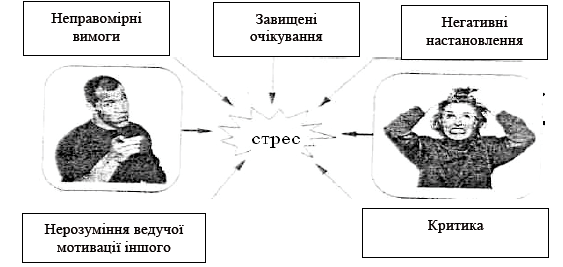 продовження
7. Стрес від неадекватної реалізації умовних рефлексів
Інші програми виробляються в процесі життя – це так звані умовні рефлекси, відкриті І.П. Павловим. Освоюючи середовище проживання, наш мозок вчиться розпізнавати сигнали, що свідчать про настання важливих для організму подій. Так, дзвін посуди перед обідом викликає виділенням шлункового соку, а вигляд дверей в приймальню суворого боса заставляє серце битися частіше. Це можуть бути корисні реакції, які допомагають нам заздалегідь готуватися до майбутніх подій (один тільки вигляд стадіону готує організм до участі в змаганні), але іноді умовні рефлекси заважають людям жити.
Наприклад, деякі люди не можуть користуватися ліфтами та їздити в метро через їх патологічні умовні рефлекси, які перетворилися на клаустрофобію, або агорафобію, і ці приклади показують, що не кожне навчання корисне для організму.
продовження
8. Невміння поводитися з часом (стрес і час)
Неадекватні часові межі як причина стресу
Досить часто причиною стресу є надмірно розмиті часові межі психологічного стану. Це буває в тому випадку, якщо людина надто велике емоційне значення надає минулому або майбутньому. 
У першому випадку джерелом психічної напруги і негативних емоцій є нав’язливий спогад про якісь психотравмуючі епізоди з минулого. Перелік подій, які можуть з’явитися стресором, досить великий – від таких серйозних подій, як участь у військових діях або згвалтування, до, здавалось би, нешкідливих епізодів на кшталт невдалого публічного виступу або неприємної розмови з близькою людиною. Якщо людина не може свідомо обмежувати межі свого тимчасового існування, то вона буде знову і знову «прокручувати» у свідомості негативний епізод і багаторазово відчувати психологічний стрес.
продовження
Другий варіант пов’язаний з тривогою і вболіванням за майбутні події. У цьому випадку людина також багатократно конструює у своєму мозку образ майбутнього (причому небажаного), наповнюючи його деталями і «оживляючи» до такої міри, що все більше і більше починає вірити в той несприятливий прогноз, який і створює в своїй уяві. Такий стрес небезпечний ще й тим,  що часто він програмує майбутні невдачі. При цьому побоювання людини фактично підтверджуються, що негативно відбивається на самооцінці і впевненості особистості. Для подолання таких стресів корисно пам’ятати, що кожен момент нашого життя, подібно до піщинки в піщаному годиннику, знаходиться між двома вічностями: тієї, що вже пройшла, і тої, що ще не наступила.
Ознаки того, що людина відчуває стреси саме від неефективного використання часу:
– брак часу на улюблені справи і спілкування з сім’єю;
– постійні запізнення;
– відсутність чіткого плану часу;
– невміння делегувати повноваження іншим людям;
– невміння відмовити людям, що віднімають ваш час;
– періодичне виникнення відчуття марної витрати часу.
Отже, до суб’єктивних причини виникнення психологічного стресу ми відносимо: 
1) Невідповідність генетичних програм сучасним умовам; 
2) Стрес від реалізації негативних батьківських програм;
3) Стрес, викликаний когнітивним дисонансом; 
4) Стрес, викликаний неадекватними настановами та переконанням особистості; 
5) Неможливість реалізації актуальної потреби; 
6) Стрес, пов’язаний з неправильною комунікацією; 
7) Стрес від неадекватних реалізацій умовних рефлексів; 
8) Невміння використовувати час (стрес і час).
1.2. Об’єктивні причини виникнення стресу
Об’єктивні причини стресів сучасної людини можна розбити на чотири групи:
1) умови її життя та роботи (житлові умови, виробничі фактори, екологія);
2) люди, з якими вона взаємодіє (суворий начальник, погані сусіди, недбайливі підлеглі);
3) соціальні фактори середовища – політичні та економічні чинники (високі ціни, умови кредиту, погана влада, податки);
4) надзвичайні обставини (природні і техногенні катастрофи, хвороби і травми).
Термін «об’єктивні причини» досить умовний, так як людина може в тій чи іншій мірі впливати майже на будь-який «об’єктивний» стресор. Наприклад, вона може вибирати інші умови свого життя, змінювати склад найближчого соціального оточення і навіть протидіяти певним природним або техногенних катаклізмам. 
Є речі, події, які відбуваються незалежно від волі і нашого впливу, але все ж таки, в більшій мірі від нас, наших думок, вчинків і дій залежить наше щастя, наша доля.
До групи об’єктивних причин належать ті стресори, які існують поза свідомістю людини, що переживає стрес, хоча вони і можуть бути модифіковані свідомістю.
1. Умови життя та роботи (постійні компоненти існування)
1) найближче оточення (дім: тісна квартира, побутові проблеми та ін.; робота: інтенсивна робота, інформаційні  перенавантаження, нічні зміни, незручне обладнання і т.д.; транспортні проблеми);
2) глобальне оточення (середовище існування: погана екологія, руйнування озонового шару).
2. Взаємодія з іншими людьми
Причини міжособистісних стресів надзвичайно різноманітні. Їх можуть викликати: діти (які погано вчаться і не слухають батьків); батьки (які надмірно повчають і опікують дітей); дружини (які недостатньо демонструють свою любов); коханки і коханці (які надмірно палко виражають любов).
1) відносини з близькими людьми (емоційні) та 2) ділові відносини (раціональні), які дотикаються з ще одним джерелом: конфлікти з незнайомими людьми.
Джерела стресу «відносини з близькими людьми» викликаються у свою чергу через взаємодію між членами сім’ї (чоловік чи  дружина, діти, батьки, секс, кохання поза шлюбом і т.д.).
Джерела стресу «ділові відносини» – рівностатусні відносини (колеги, клієнти) та ієрархічні відносини (керівники, підлеглі).
3. Політичні та економічні чинники:
1) економіка: низькі прибутки (низька зарплата, зрив напланованого контракту), великі витрати (підвищення цін, рахунки за квартиру, втрата грошей, непередбачувані витрати, високий відсоток кредиту);
2) політика: невигідне економічне законодавство (високі податки, штрафи), неефективна політична влада.
4. Надзвичайні обставини
Будь-які надзвичайні обставини є потенційними джерелами стресів. Багато природніх явищ і катаклізмів відчуваються людьми як стрес. Під надзвичайними обставинами ми маємо на увазі: 1. Природні, техногенні і соціальні надзвичайні ситуації (техногенні: ремонт, ДТП, Чорнобильська катастрофа; природні: раптовий дощ, ураган, цунамі, землетрус); соціальні: іспит, публічний виступ); 2. Кримінал: 1) економічний збиток (крадіжки, шахрайство, пограбування), 2) нанесення шкоди здоров’ю і гідності (напад хуліганів, побої, згвалтування); 3. Захворювання: гострі захворювання, хронічні захворювання.